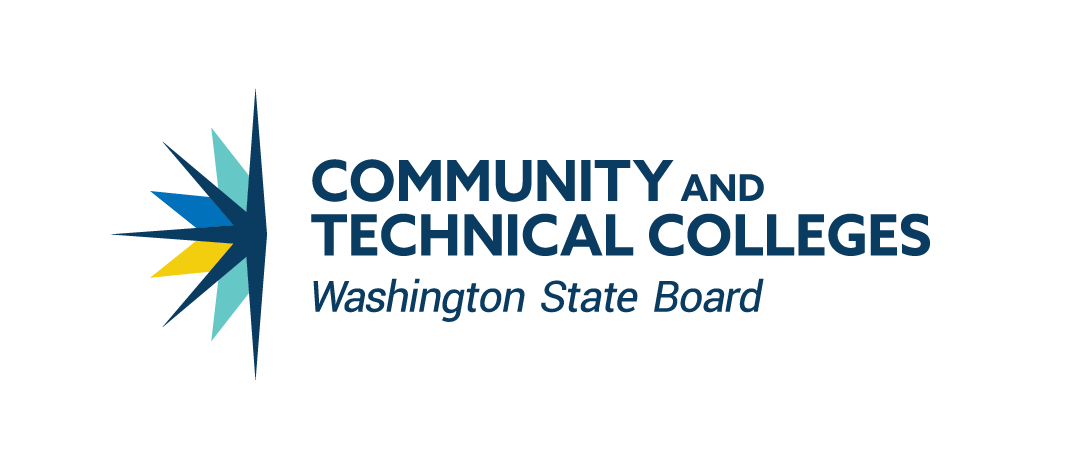 Reporting Lifecycle of a Student
Data Services ctcLink Reporting Team, Washington State Board for Community and Technical Colleges September 2022
Ivy Brent, Associate Director
Adam Fauth, Reporting & BI Solutions Analyst
Paula McDaniel, Data Analytics Learning & Education Instructor
Tami Morrill, Senior Reporting & BI Solutions Analyst
Emily Mullins, Reporting & BI Solutions Analyst
Doug Zeno, Reporting Support Analyst
Academic structure
Institution
Academic
Group
(Division)
Academic Career
Campus
Academic
Organization
Academic
Program
Human Resources
and Financial
Organization
Term
Subject
Area
Academic Plan
Course
Session
Academic Subplan
Viewing academic structure from an institutional perspective:
This is the high-level illustration 
of an academic structure, from institution down to degree.
Class
Degree
2
[Speaker Notes: Sections and Records are Color Coordinated where possible in this presentation.]
LIFECYCLE OF A STUDENT
APPLICATION FOR ADMISSION

Student fills out the online admission application through OAAP
(Online Admissions Application Portal)

*Student must submit in OAAP to be in ctcLink
MATRICULATION OR 
QUICK ADMIT INTO PROGRAM PLAN STACK 

College Matriculates the Student
OR
College Quick Admits the Student
COMPLETION
Student completes their program
3
[Speaker Notes: Student Group Example: Running Start
Class Attribute: Funding Source
FTE processing Job runs Monday-Friday through the end of the term until Data Warehouse team generates snapshot for term.]
STUDENT APPLICATION
Student enrolls in classes
Student applies online

OAAP
(Online Admissions Application Portal)
SAD_APL_DAT_STG
SCC_STG_EMAILSCC_STG_PHONE
SCC_STG_NAMES
Student is matriculated or Quick Admitted manually by the College
Student is term activated
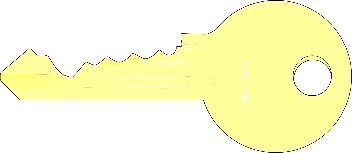 STDNT_CAR_NBR
Did student SUBMIT the application?
Program Plan Stack ACAD_PROG
ACAD_PLAN
ACAD_SUBPLAN

A student may have multiple active program plan stacks

Field:  STDNT_CAR_NBR joins to STDNT_CAR_TERM to identify term activated program plan stack
STDNT_CAR_TERM

A student will have only one term active plan stack per career

Field:  STDNT_CAR_NBR joins to  Program Plan Stack tables
ACAD_PROG
ACAD_PLAN
ACAD_SUBPLAN
STDNT_ENRL
CLASS_TBL_SE_VW
NO
YES
Student application in ctcLink

ADM_APPL_DATA
ADM_APPL_PROGADM_APPL_PLAN
ADM_APPL_SBPLAN
4
ADMISSIONS
QUICK
ADMIT
ONLINE
ADMISSIONS
APPLICATION
PORTAL (OAAP)
PAPER
APPLICATION
ADM_APPL_DATA
Admission Applicant Data

ADM_APPL_PROG
Admission Applicant Program
ADM_APPL_PLAN
Admission Applicant Plan

ADM_APPL_SBPLAN
Admission Applicant Sub-Plan
ACAD_PROG
Student Academic Program

ACAD_PLAN
Student Academic Plan

ACAD_SUBPLAN
Student Academic Sub-Plan
SAD_APL_DAT_STG
Application Data

SCC_STG_NAMES
Name Staging Record

SCC_STG_EMAIL
Email Staging Record

SCC_STG_PHONE
Phone Staging Record
NOTE:  When joining ADM_APPL tables to ACAD_PROG tables containing STDNT_CAR_TERM, do not join on STDNT_CAR_NBR.  You must join on ADM_APPL_NBR between ADM_APPL tables and the ACAD_PROG table to make this connection correctly.
5
STUDENT PROGRAM/PLAN STACKs
TERM_TBL
MAX(EFFDT) <= TERM_END_DT
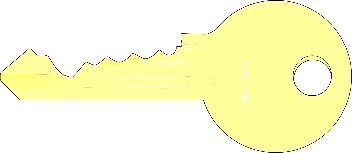 ACAD_PROG
STDNT_CAR_NBR = STDNT_CAR_NBR
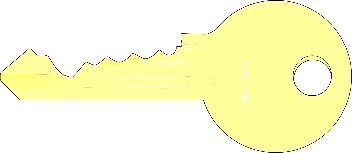 STDNT_CAR_TERM
ACAD_PROG_TBL
ACAD_PLAN
To select the appropriate row of effective-dated data related to a Term from the Student Program/Plan stack, you must use logic to select the max effective-dated row from Program/Plan tables which is less than or equal to the Term End Date from Term Table. 

The Term Table can then join on Term to Student Car Term. To limit to only the term active Program Plan stack, you must join on Student Career Number.
ACAD_PLAN_TBL
ACAD_SUBPLAN
ACAD_SBPLAN_TBL
6
DATA SERVICES PROGRAM/PLAN STACK VIEWS
Let us make your life easier!
VCS_PROGPLAN_VW
VCS_PROGPLANSUB

All Program Plan Stacks as of Term View
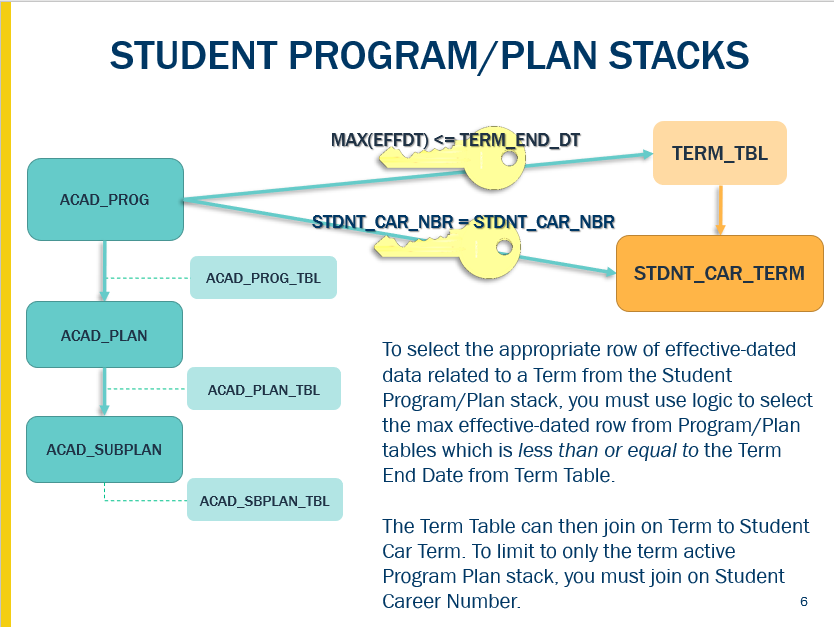 VCS_ACADPLAN_VW

Only Term Active Program Plan Stack by Term View
7
CODING FOR FTES
COURSE AND CLASS DATA FOR CODING FTE

COURSE = CIP CODE
CLASS = CLASS ATTRIBUTE
STUDENT DATA FOR CODING FTE

STUDENT ATTRIBUTE
STUDENT GROUP
CRSE_OFFER
Course Offer Table
STDNT_CAR_TERM
Student Career Term Table
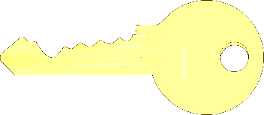 MAX(EFFDT) <= TERM_END_DT
TERM_TBL
Term End Date
TERM_TBL
Term End Date
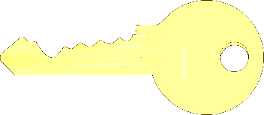 MAX(EFFDT) <= TERM_END_DT
CLASS_TBL
Class Table
STDNT_GRPS_HIST
Student Group History
STDNT_ATTR_DTL
Student Attribute Detail Table
CLASS_ATTRIBUTE Class Attribute Table
8
DATA SERVICES CODING FOR FTE-RELATED DATA
VCS_CLASS_CIP_V

Course Data as of Term End Date and Class and Class Association Data in a Term
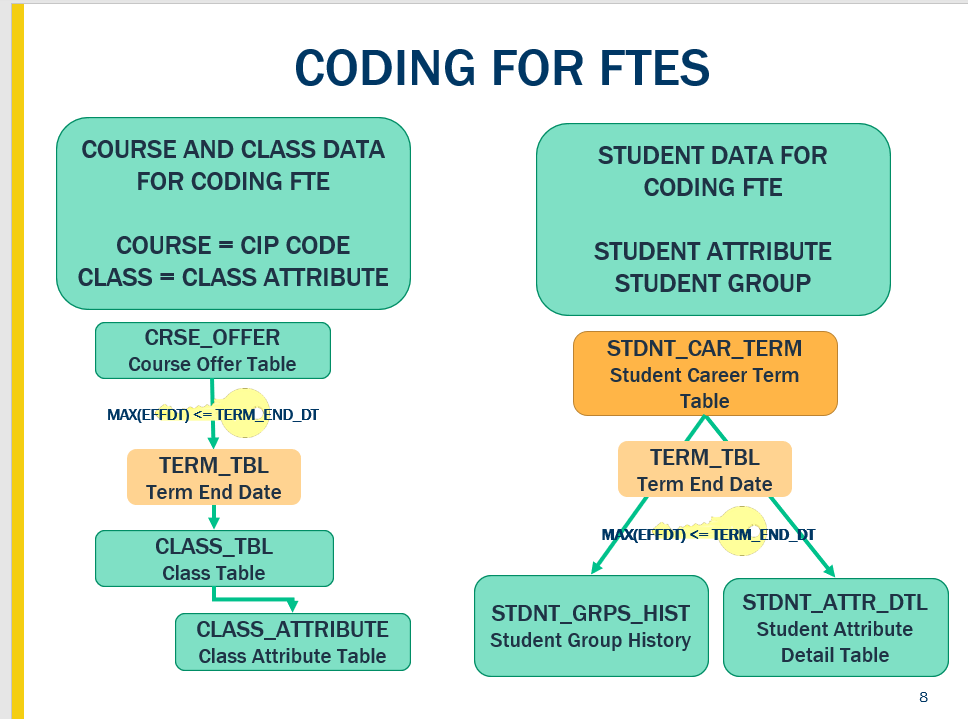 VCS_STDNT_GROUP

Active Student Groups by Term
SERIOUSLY …
VCS_STDNT_ATTR

Student Attributes, includes Student Groups by Term
Let us make your life easier!
9
TERM ACTIVATED AND READY TO REGISTER
View that joins Class Table and Student Enrollment

VCS_CLASS_SE_VW

Data Services version of CLASS_TBL_SE_VW
that includes additional fields related to LMS (Canvas) and Student Enrollment dates

Based on delivered view CLASS_TBL_SE_VW but with additional fields
Student registers for classes
Student is term activated
STDNT_CAR_TERM

Student Career Term Table
STDNT_ENRL

Student Enrollment Table
10
FTE (Full-Time Equivalents) Processing
CLASS_ATTRIBUTE
Class Attribute Table
STDNT_ENRL
VCS_STDNT_GROUP
Active Student Groups by Term
CTC_STDNT_FTE
Student FTE Table
11
Student Completes a Degree
ACAD_DEGR
Student Degree Table

ACAD_DEGR_PLAN
Student Degree Plan Table

ACAD_DEGR_SPLN
Student Degree Sub-Plan Table

ACAD_DEGR_HONS
Student Degree Honors Table
12